Plugin pre Unity implementujúci podporu laserovej pištole
Marián Kica
Vedúci práce: RNDr. Andrej Lúčny, PhD.
FMFI UK, 2023
1 / 26
Obsah
Motivácia
Ciele práce
Použité technológie
Schéma použitia
Implementácia a výsledky
Zhrnutie, využitie a prínosy
Video ukážka
2 / 26
Motivácia
Interakcia hráča s počítačovou hrou, ktorá je cenovo dostupná
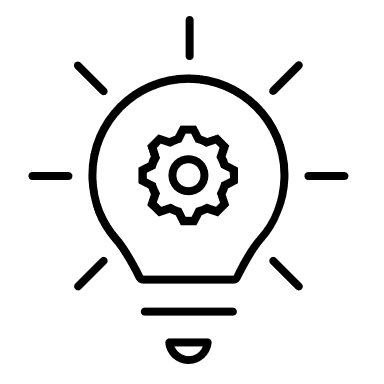 3 / 26
[Speaker Notes: Motivaciou pre pracu bola ...]
Ciele práce
1. vyvinúť plugin implementujúci podporu laserovej pištole do herného engine Unity

2. vyskúšať ho v jednoduchej počítačovej hre, ktorú si sami navrhneme
4 / 26
Použité technológie
Unity – game engine
C#
HLSL (High-Level shader language)
Git - VCS
5 / 26
Schéma použitia
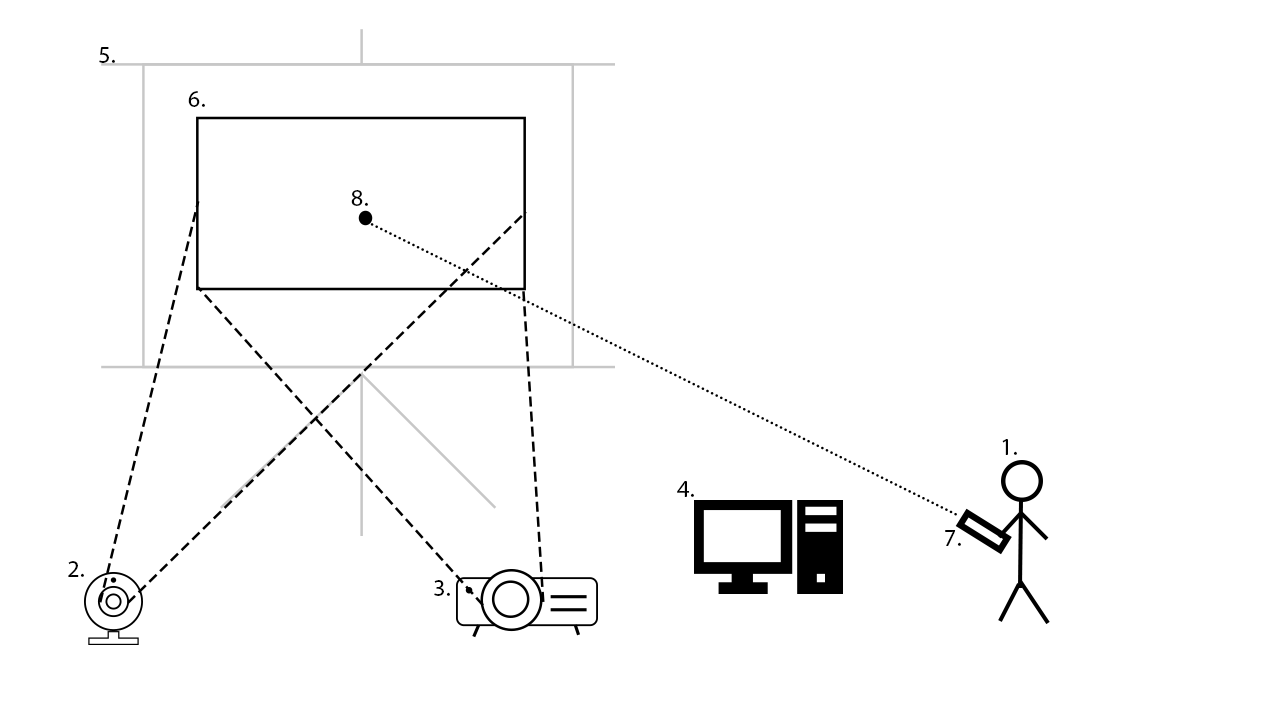 6 / 26
[Speaker Notes: Na zaciatok vam popiseme schemu pouzitia s pomocou obrazka zobrazoenom na tomto slajde. 4 aktori]
Implementácia a výsledky
7 / 26
[Speaker Notes: Dalej budeme pokracovat implementaciu a vysledky]
Problém nájdenia laserového lúča v obraze
8 / 26
[Speaker Notes: Ako prvy problem ktory sme riesili bol problem najdenia laseroveho luca v obraze. 
Skumali sme moznosti ako si riesenie tohto problemu ulahcit.]
Laser z pohľadu kamery –  bez / s polarizačnými filtrami
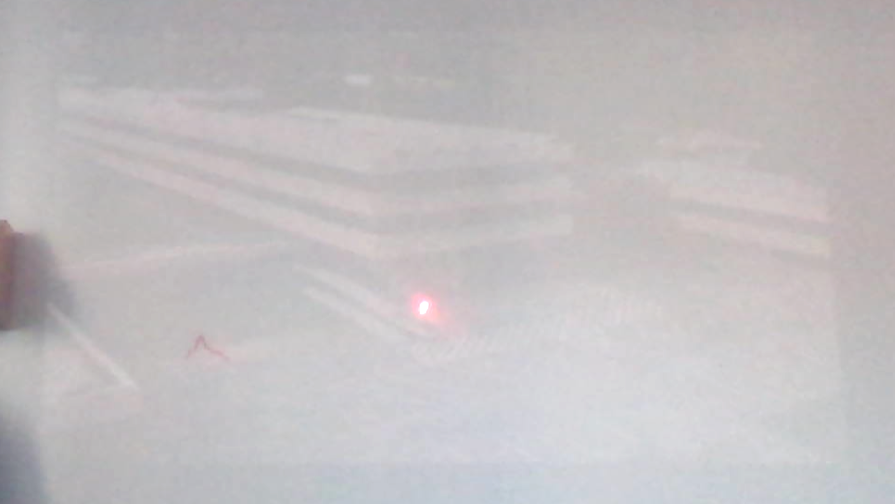 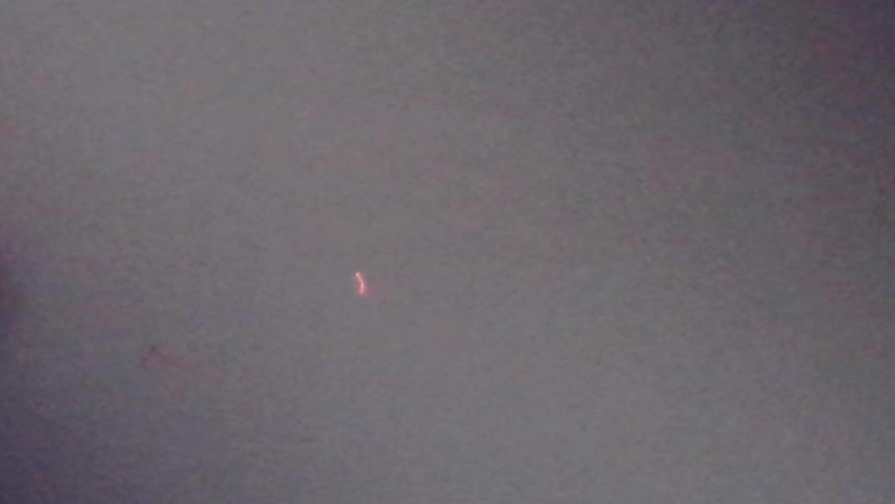 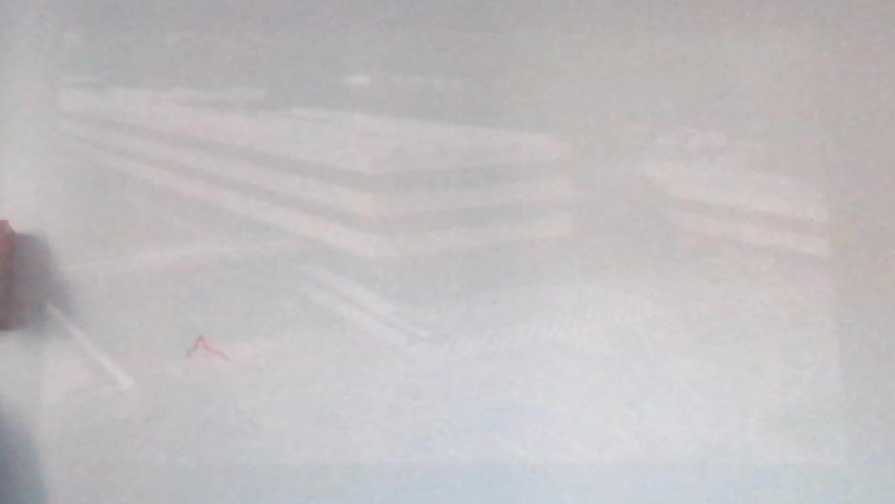 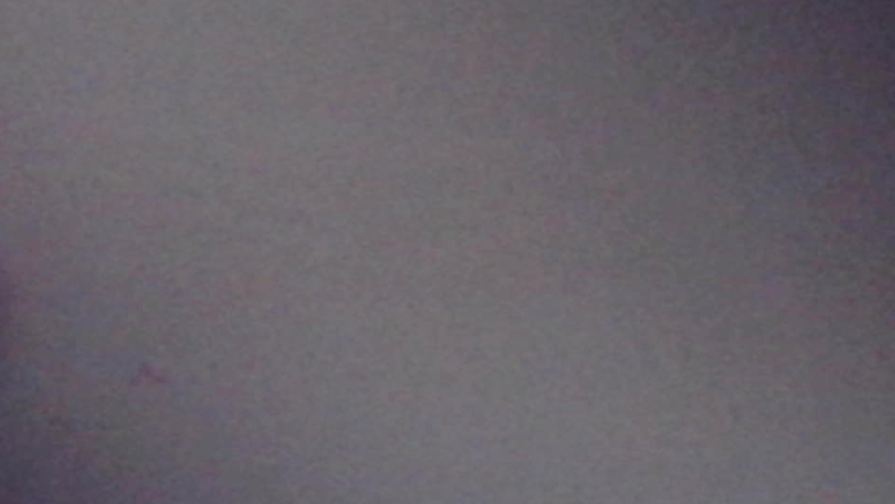 9 / 26
[Speaker Notes: Na ulahcenie tohto problemu sme pouzili...]
Laser z pohľadu kamery –  bez / s polarizačnými filtrami
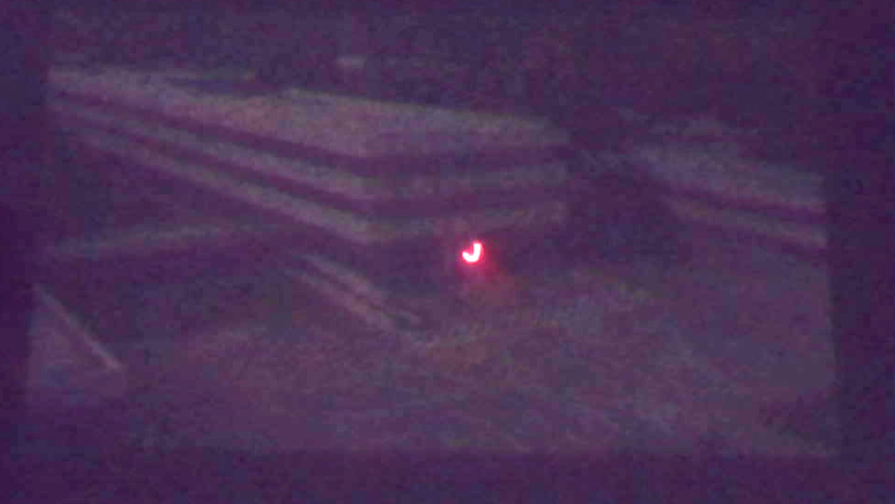 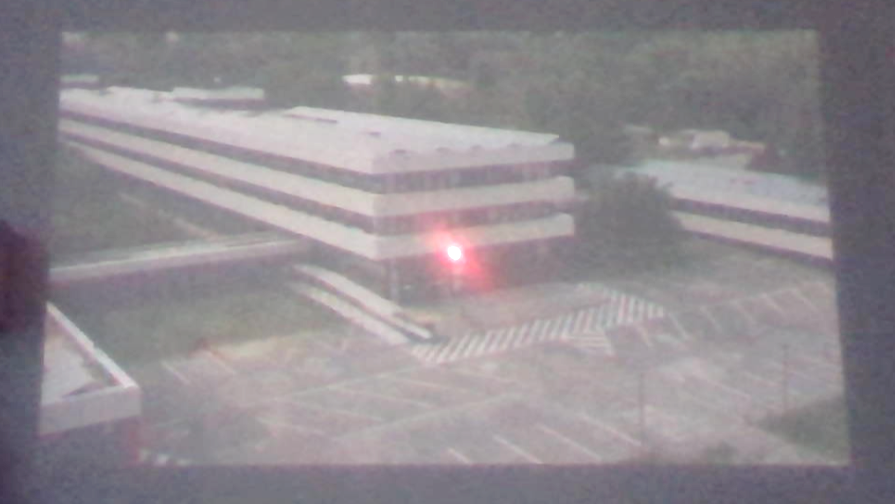 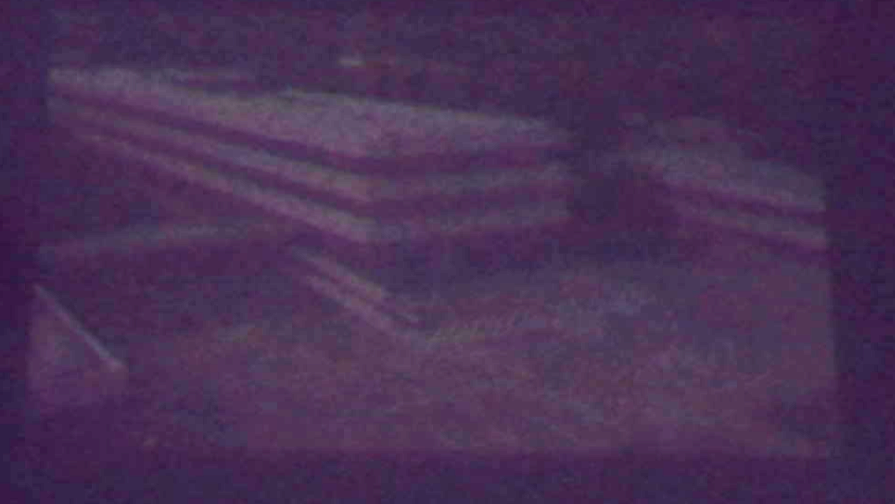 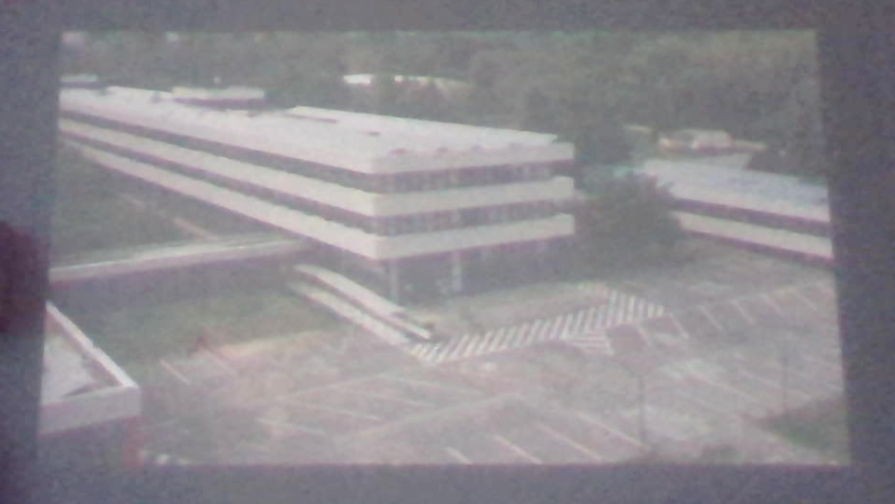 10 / 26
[Speaker Notes: Z lava: tma bez filtrov, tma svetlo s filtrami]
Upevnenie polarizačných filtrov na kameru -2 verzie
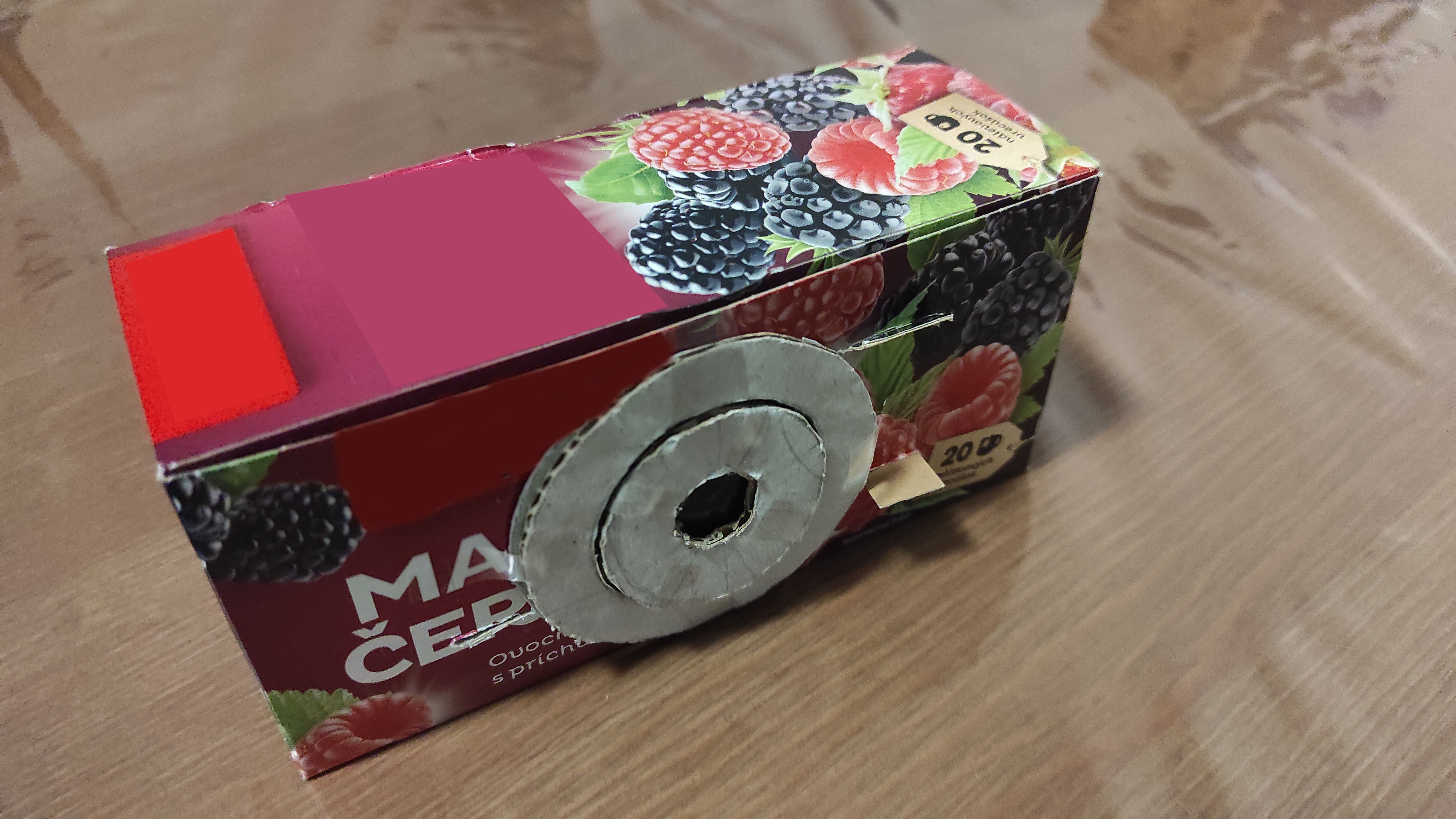 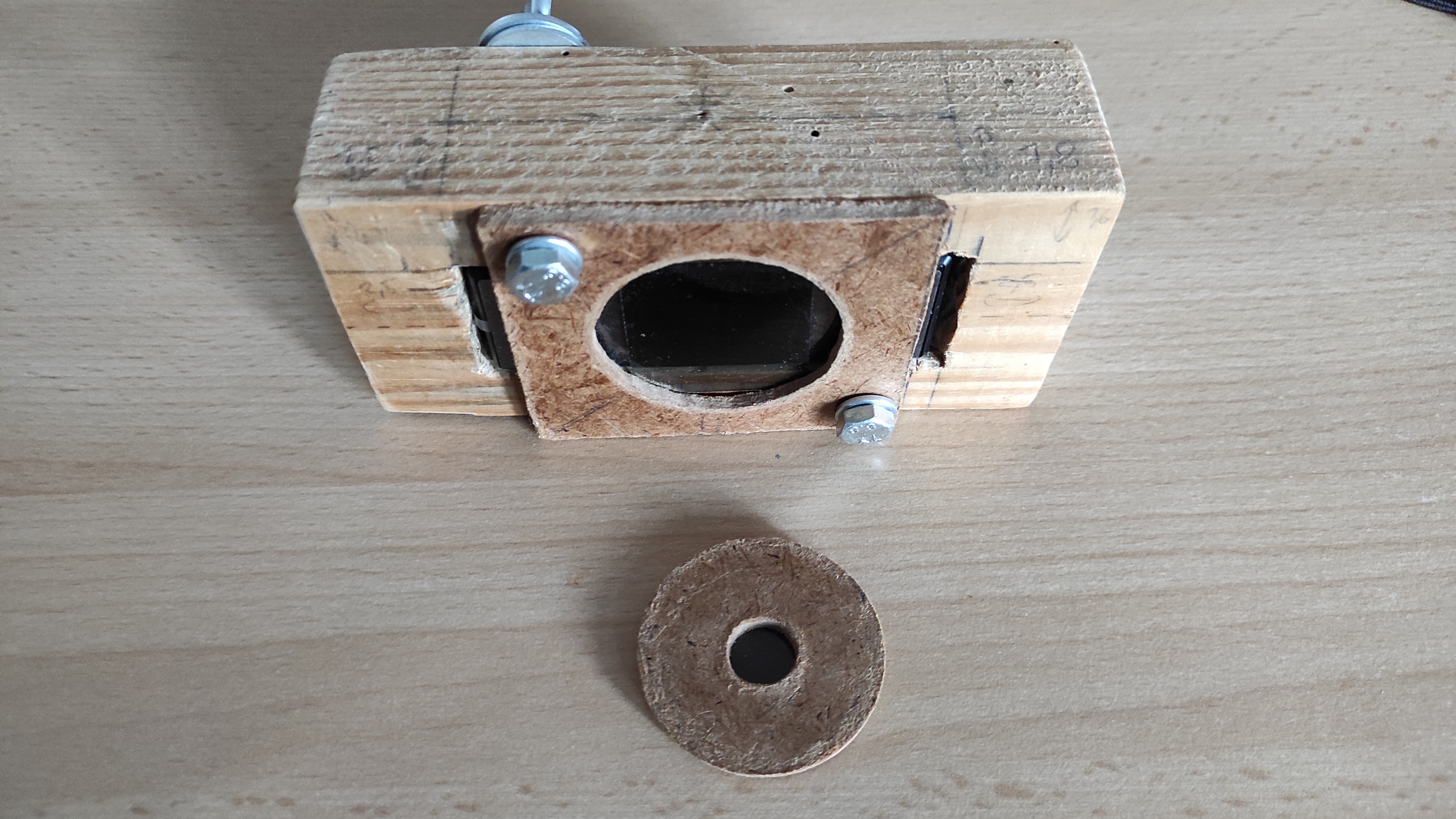 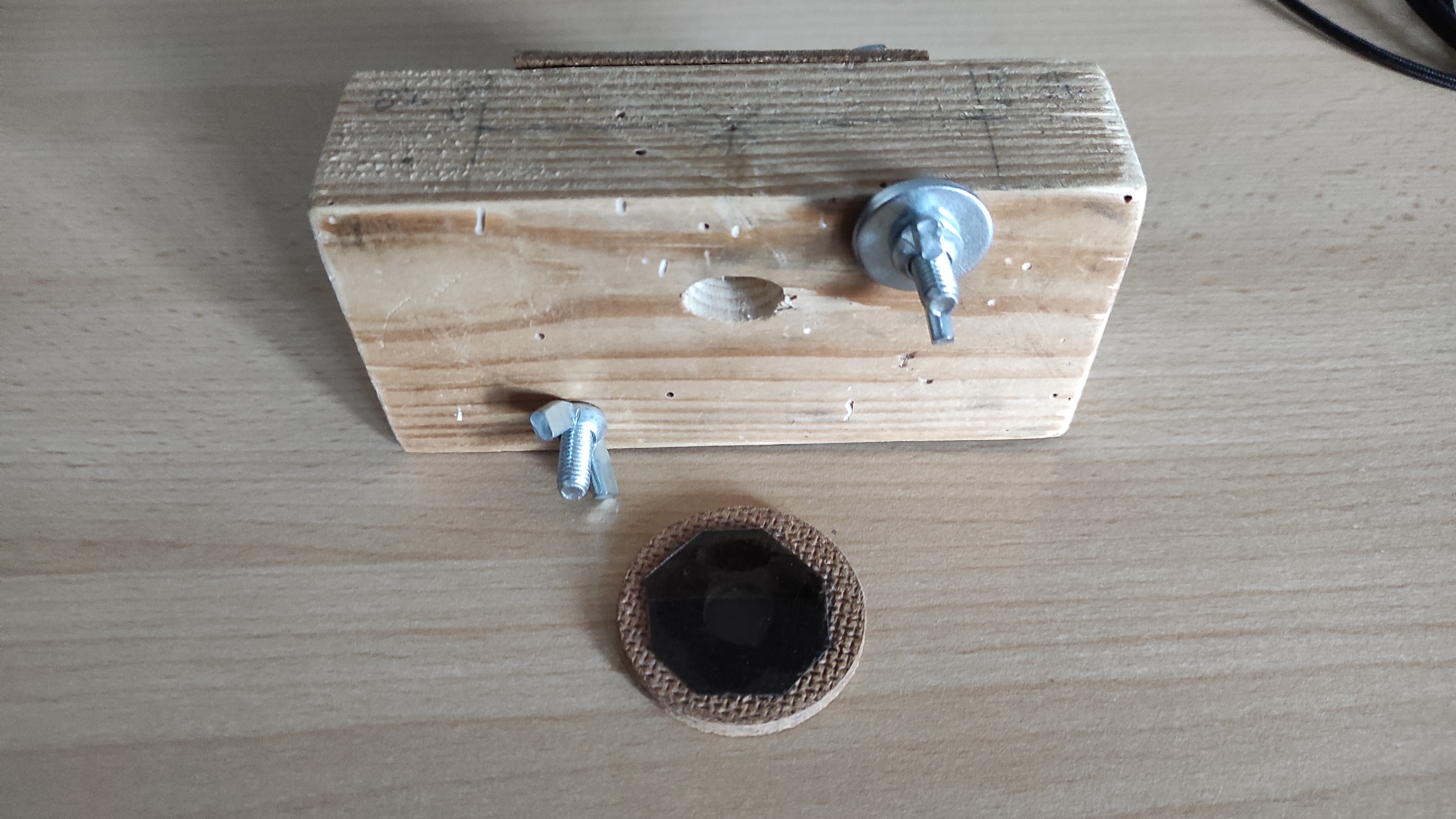 11 / 26
[Speaker Notes: Pri implementacii upevnenia pol filtrov sme  zostrojili 2 verzie ...]
Problém detekcie laserového lúča v obraze
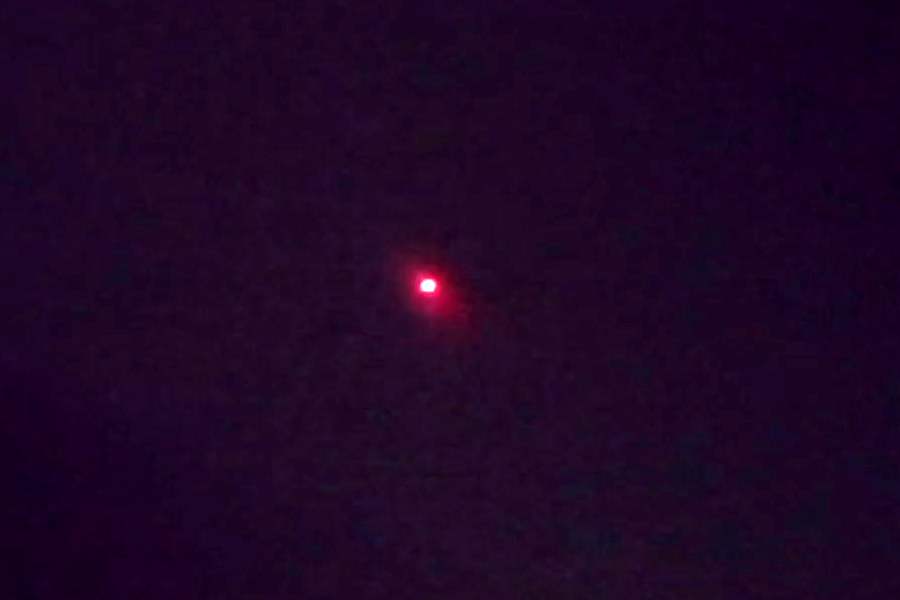 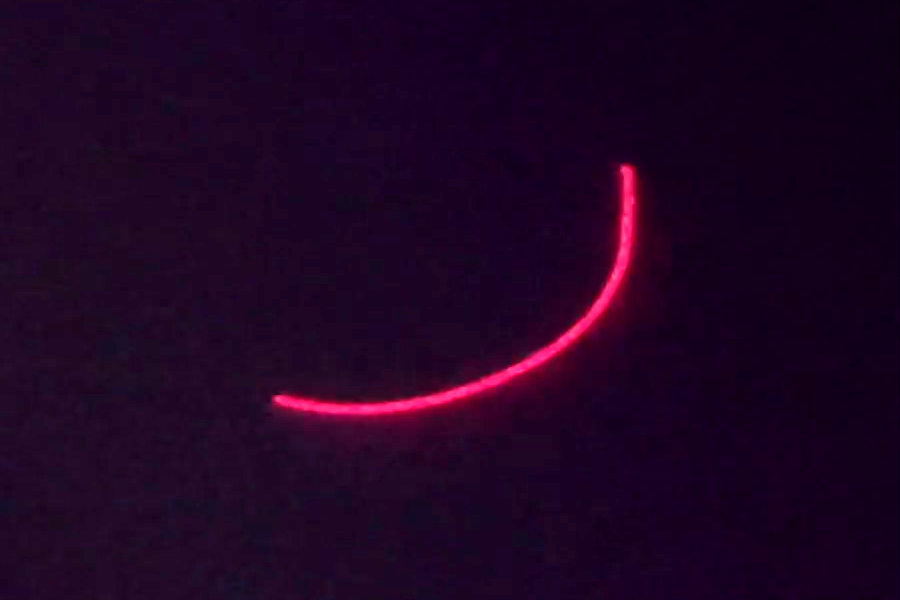 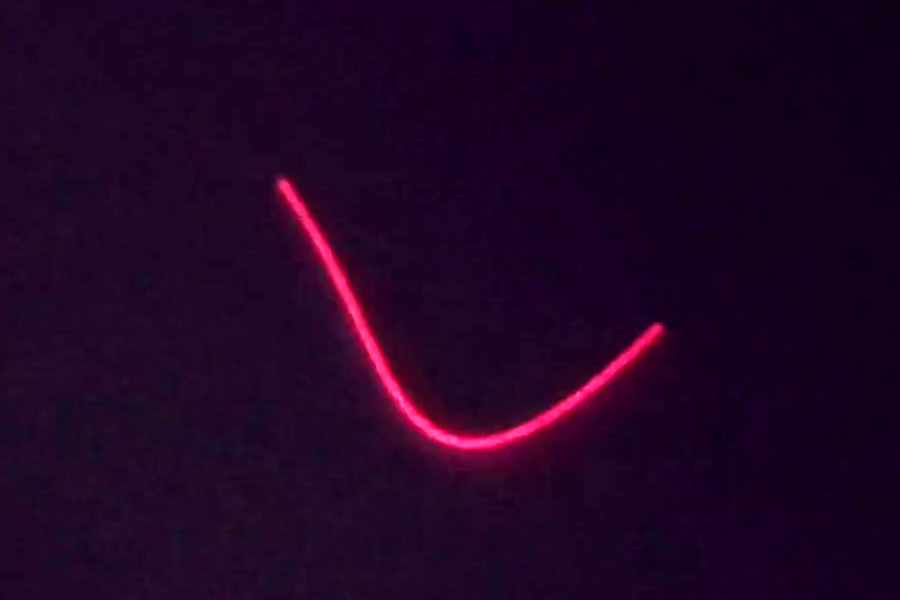 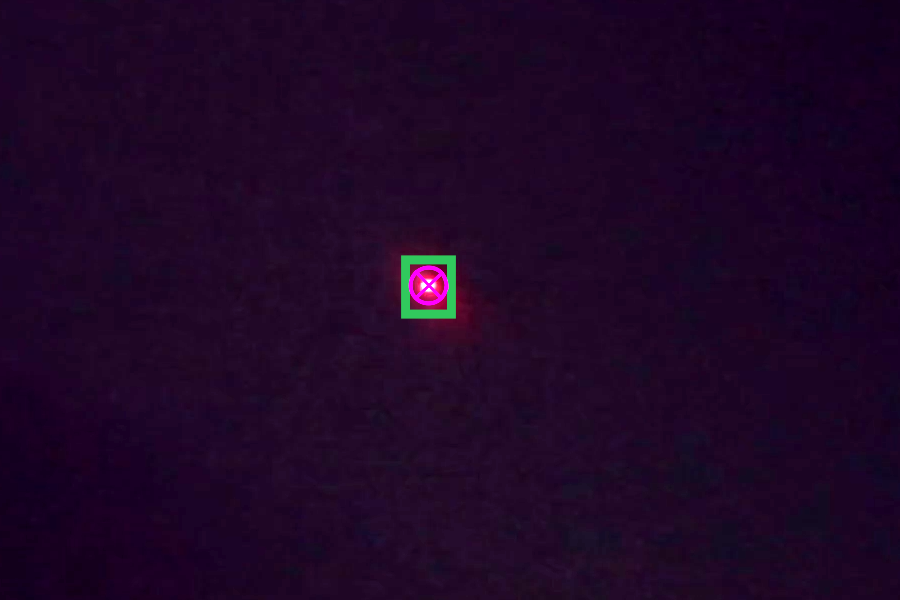 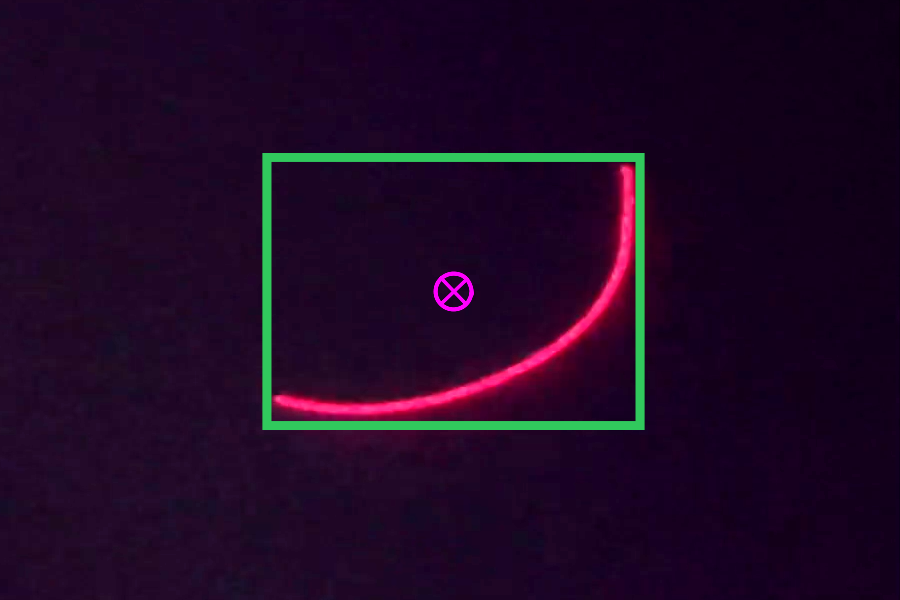 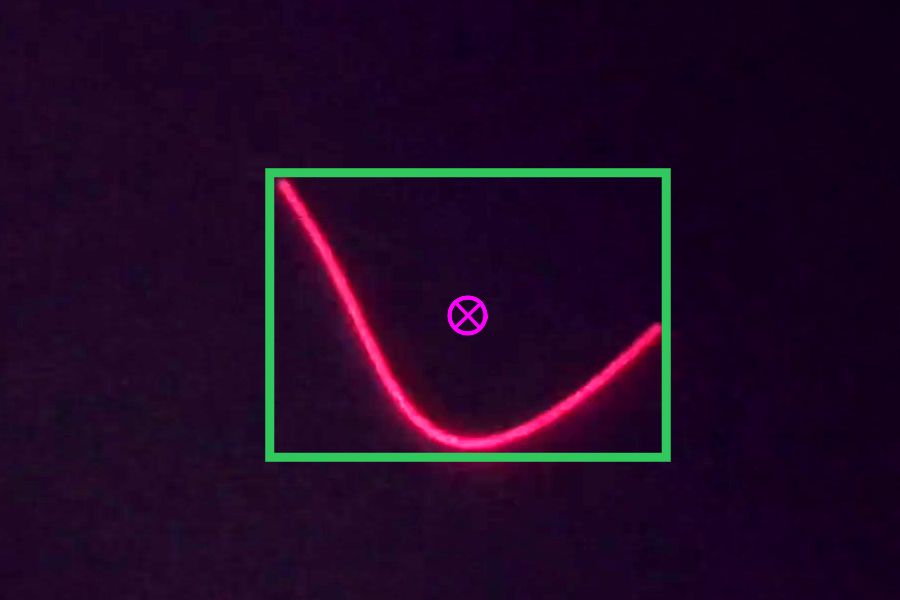 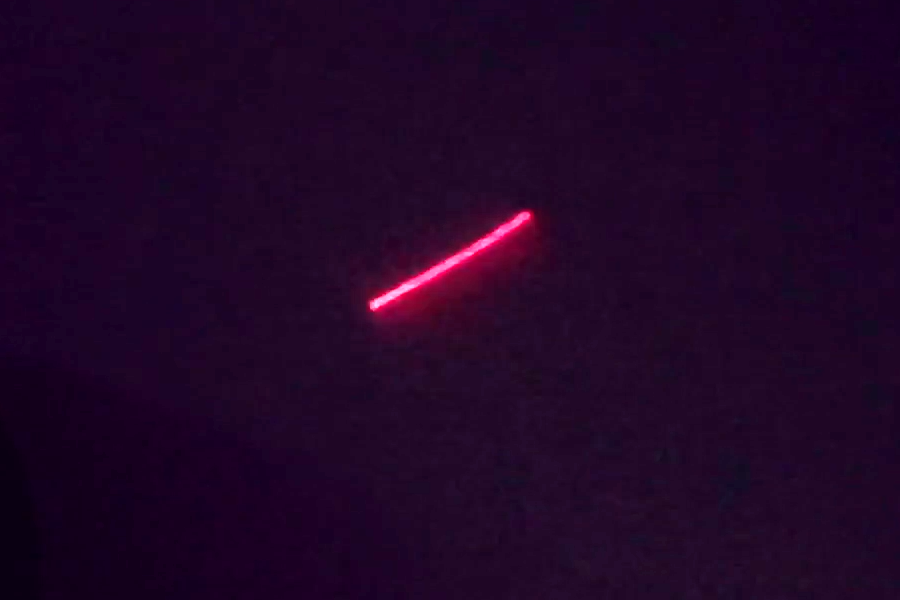 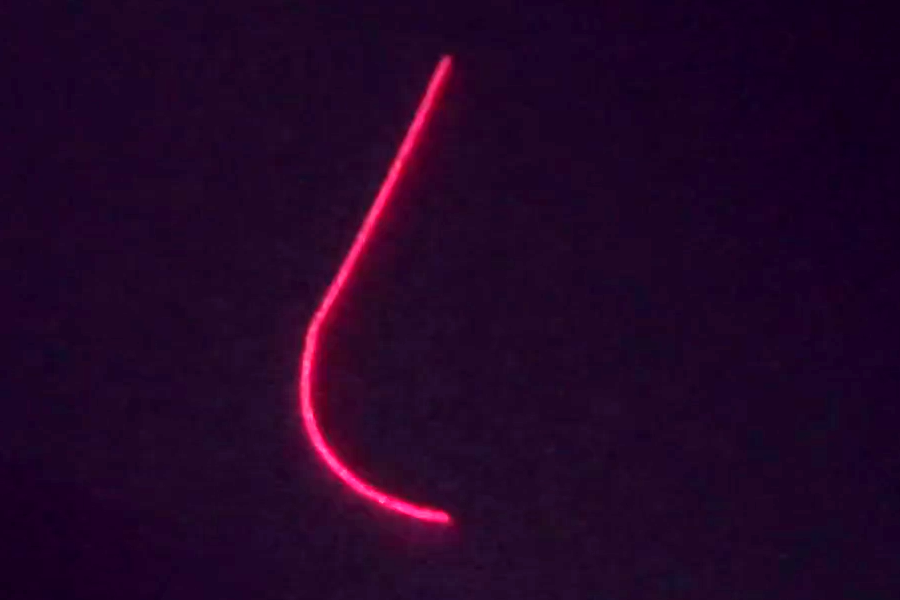 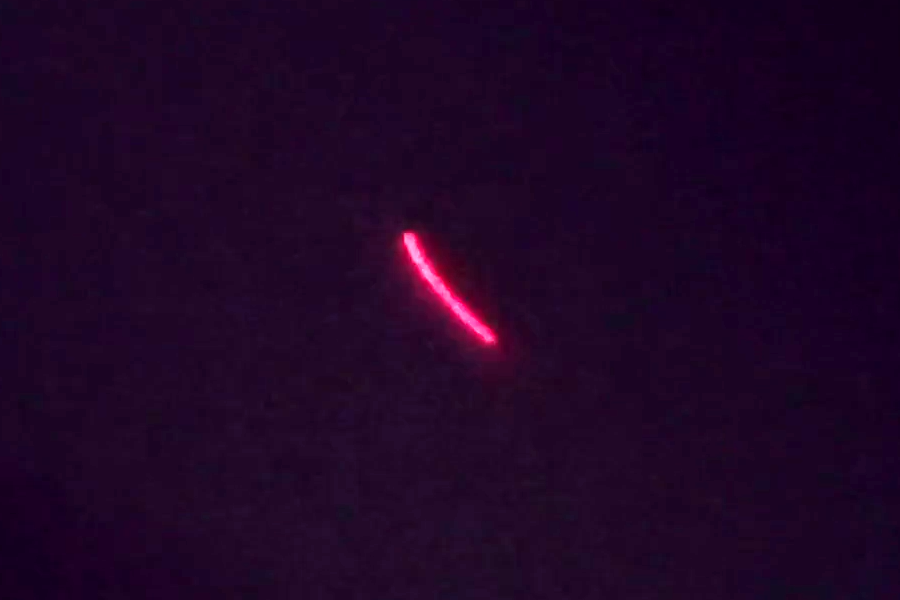 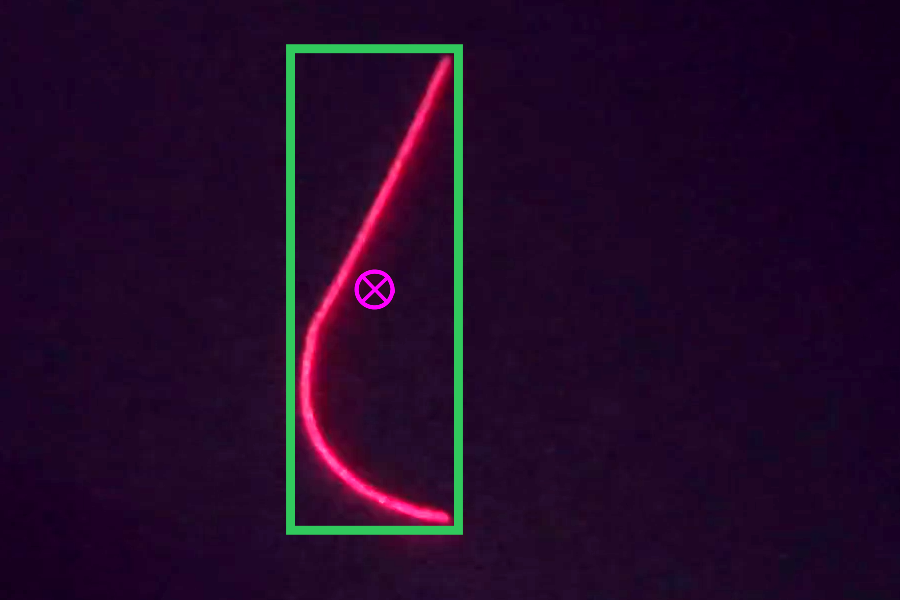 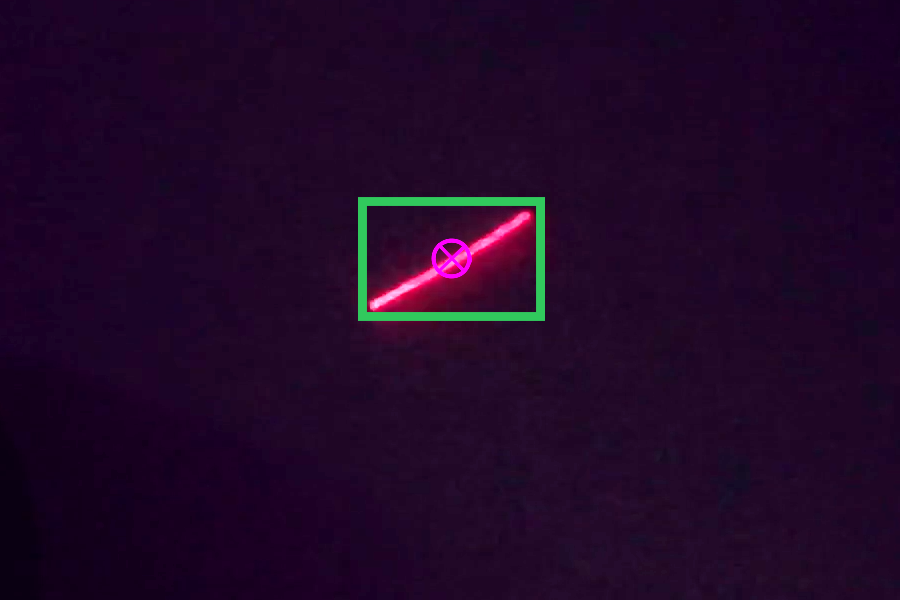 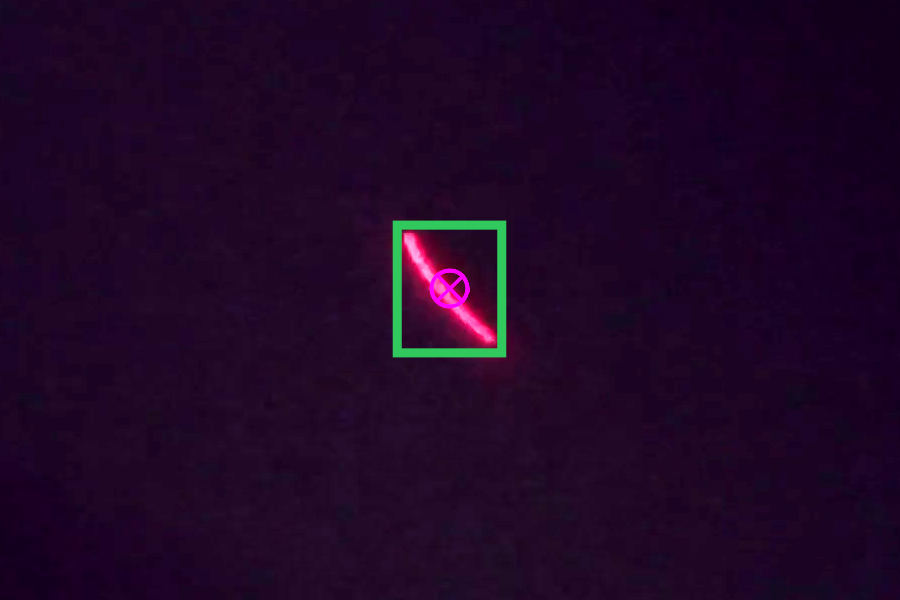 12 / 26
[Speaker Notes: Vacsina ludi si laserovi luc predstavuje ako jeden bod.
Ostatne pripady pri rychlom pohybe. (co je nepravdepodobne preto si to mozme tak dovolit)]
Detekcia laserového lúča v obraze
Tri riešenia
Hľadanie pixelov podľa najväčšej intenzity
Hľadanie pixelov podľa farby (RGB)
Kombináciu predchádzajúcich
Na CPU
Na GPU (compute shader) – potreba prispôsobenia algoritmu
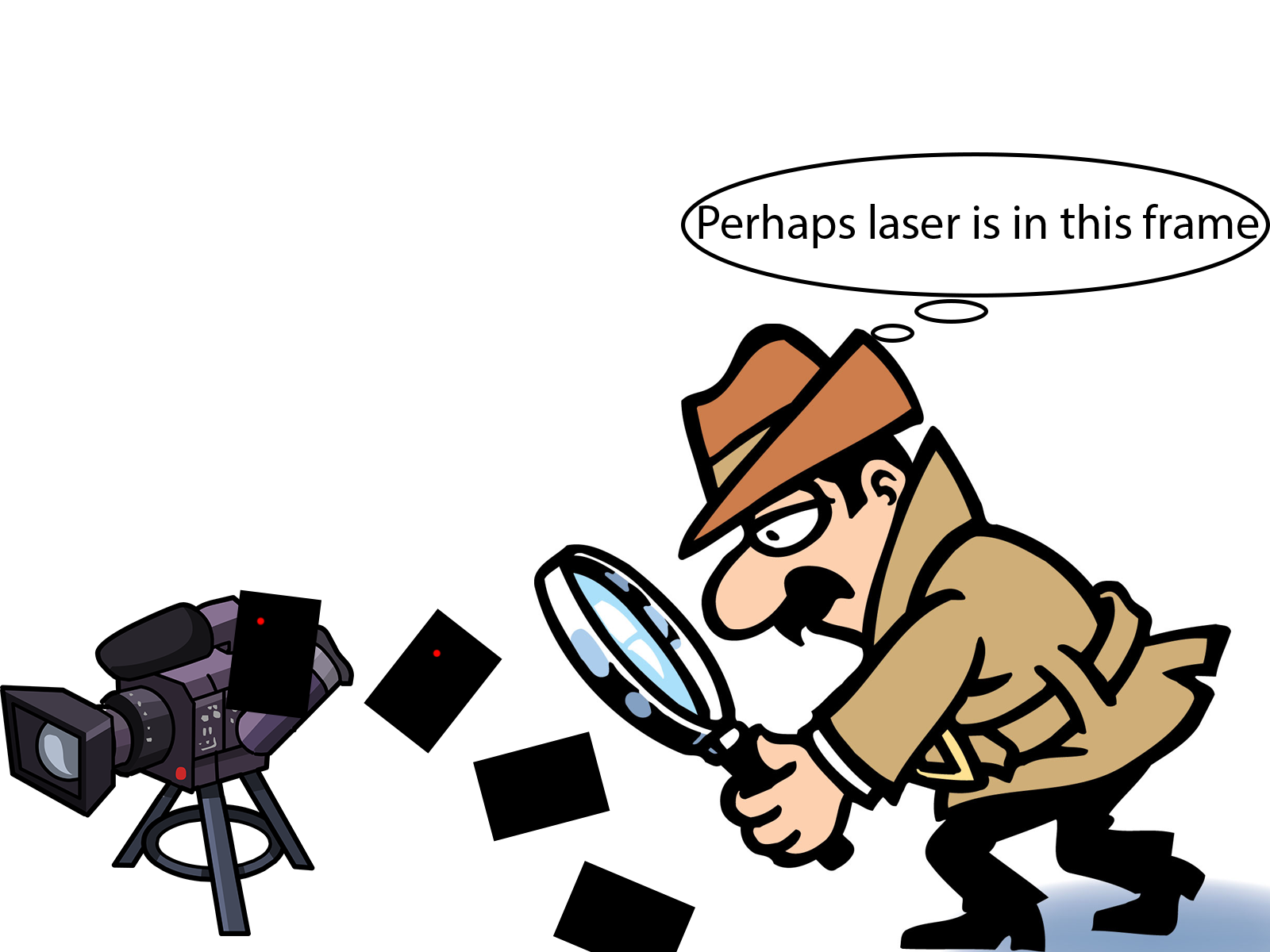 13 / 26
[Speaker Notes: Detekciu ... Sme riesili 3 pristupmi]
Detekcia laserového lúča v obraze - výkon
A - Detekcia cez CPU; B – Detekcia cez GPU ; aplikácia beží na dGPU – RTX 3060 6GB
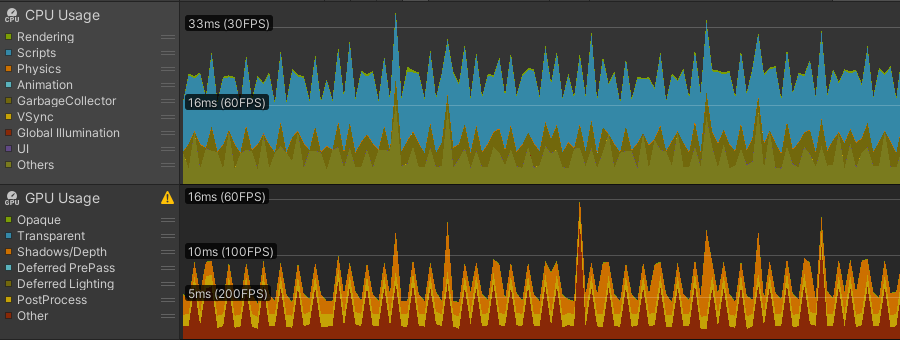 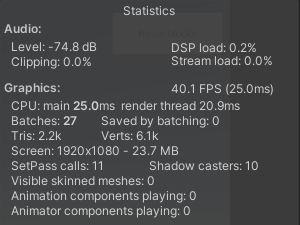 (A)
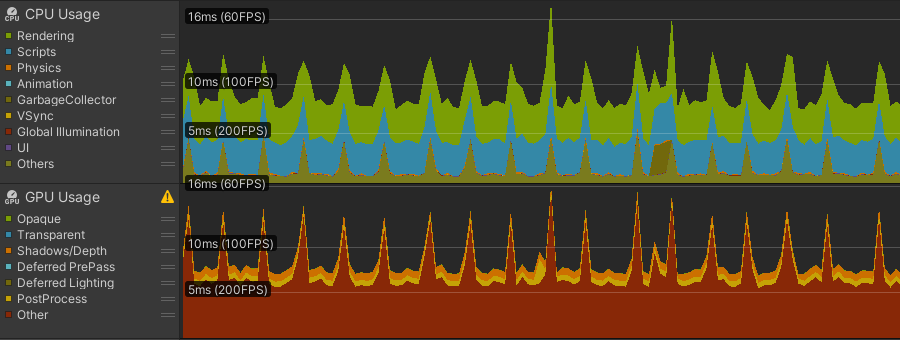 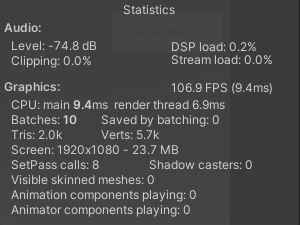 (B)
14 / 26
[Speaker Notes: Zaznamenaný nárast výkonu až 150%]
Kalibrácia a transformácia súradníc
Tri riešenia
Kalibrácia pomocou 2 bodov + jednoduchá transformácia súradníc
Kalibrácia pomocou 4 bodov + lineárna transformácia súradníc
Kalibrácia pomocou 4 bodov + nelineárna transformácia súradníc
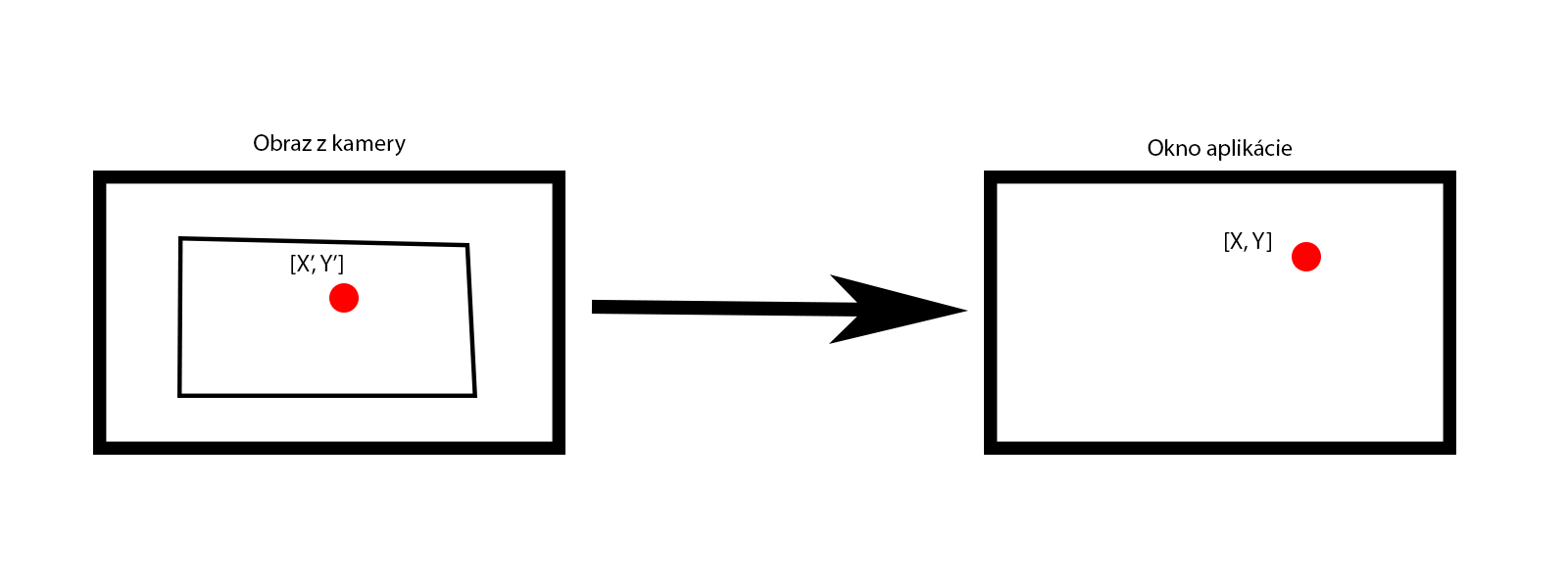 15 / 26
[Speaker Notes: Dalsia uloha ktoru sme riesili bola ...
Odskusali sme si 3 riesenia

(transformacna matica)]
Vyhodnotenie presnosti transformácii - nástroj
16 / 26
[Speaker Notes: Na vyhodnotenie presnosti jednotlivych rieseni sme si zostrojili nastroj
Volba polcika]
Vyhodnotenie presnosti transformácii – rôzne scenáre
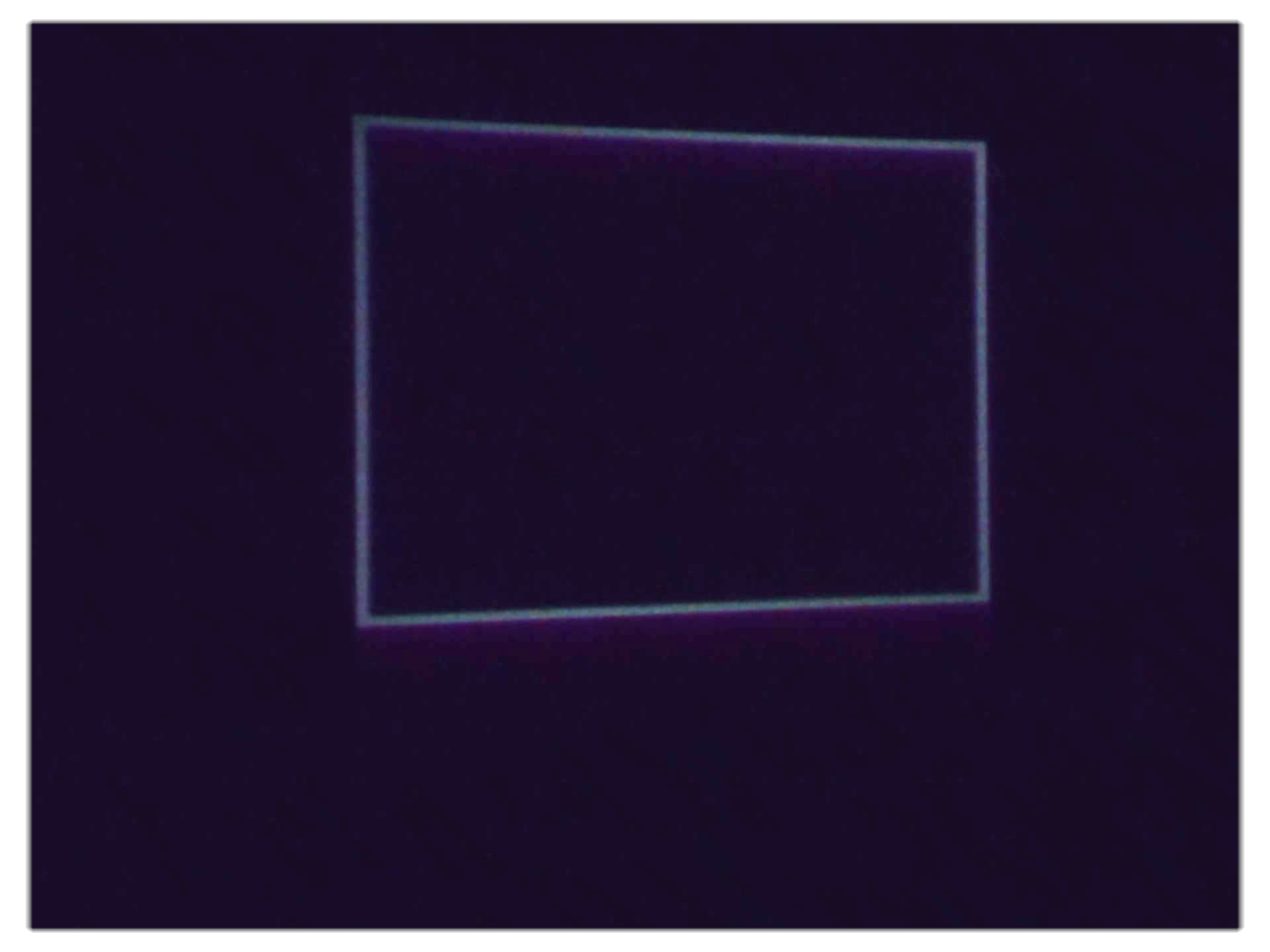 17 / 26
[Speaker Notes: Merania sme robili na rôznych scenaroch]
Vyhodnotenie presnosti transformácii – výsledky
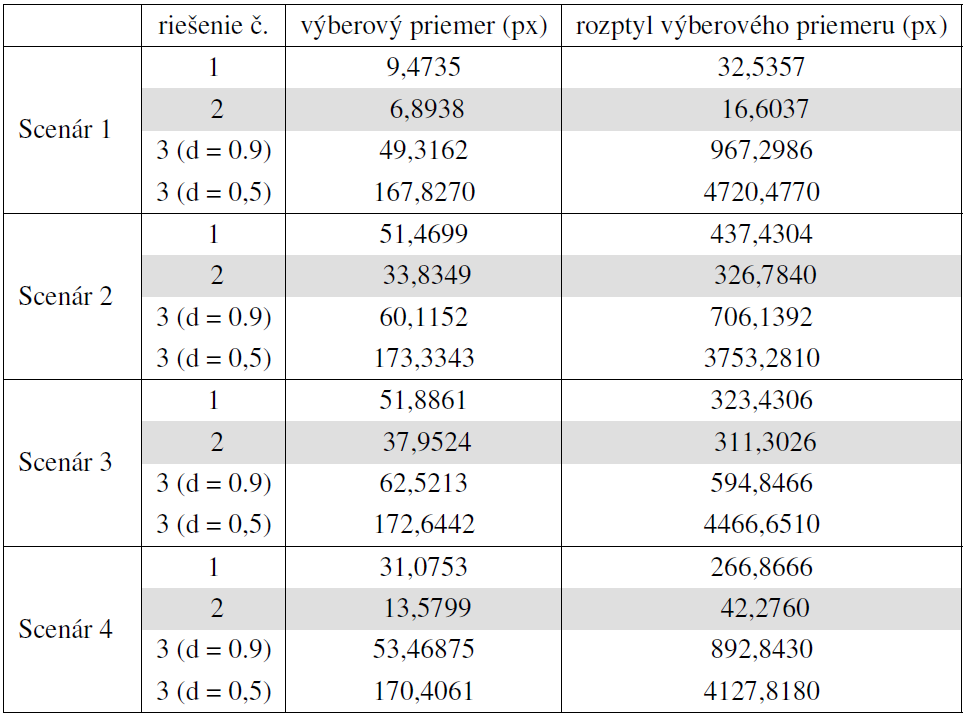 18 / 26
[Speaker Notes: Pre kazde riesenia a scenar sme merali priemer aj odchylku priemeru.]
Simulácia kliknutia
Tri riešenia
Cez Windows API
Vlastný modul dedený zo standalone input module
Graphics raycast + raycast
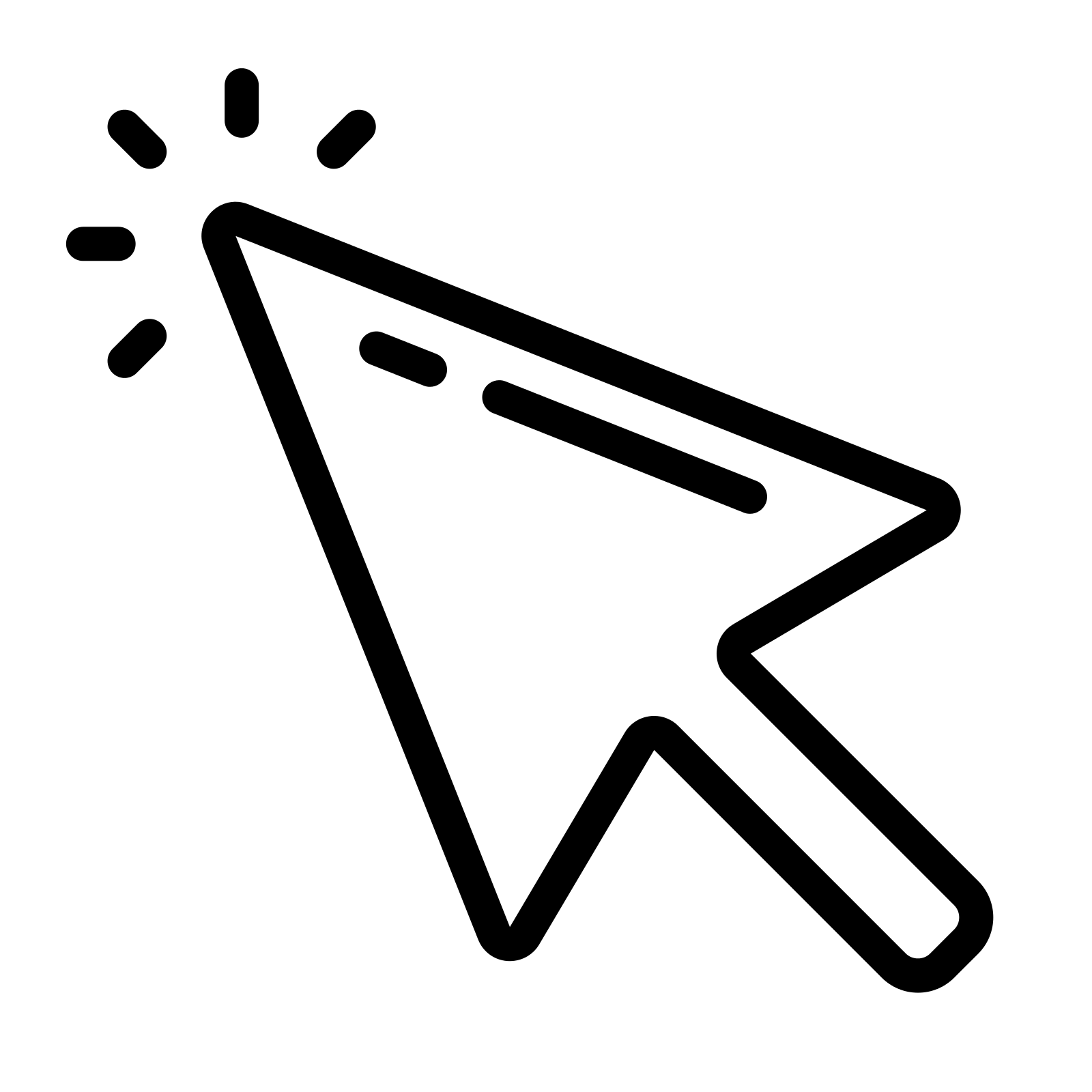 19 / 26
[Speaker Notes: Poslednu ulohu ktoru sme riesili bola ...
Vyskusali sme 3 rozne riesenia]
Plugin – integrácia do existujúcej aplikácie
Drag & Drop a implementácia interface-u
Manuál je súčasťou dokumentácie
https://github.com/CapitanMikon/LaserPointerInputPlugin/blob/main/Docs/Manuals/HowToIntegratePlugin.pdf
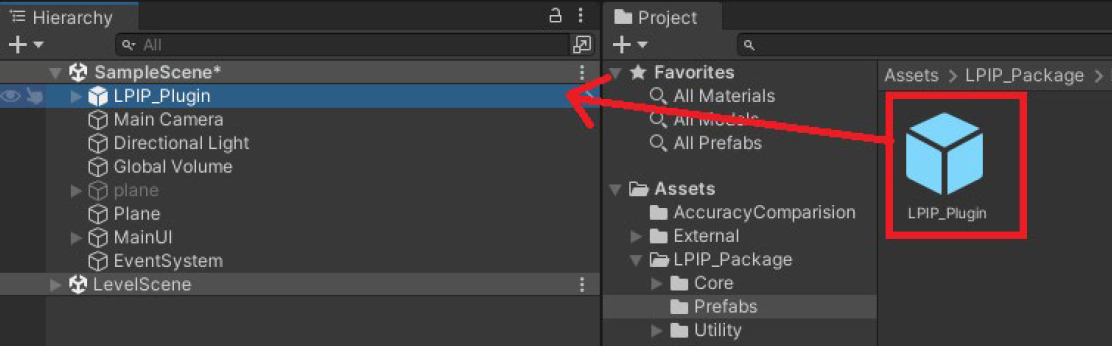 20 / 26
[Speaker Notes: Integracia pluginu je spôsobu drag & drop. 
Do sceny sa presunie hotový prefab a nasledne sa musi uz len implemetovat interface pre kazdy objekt ktory chceme aby interagoval s laserovym lucom.]
Zhrnutie
Transformácia súradníc
Prvé riešenie– len v utopických situáciách, v praxi ťažko
Druhé riešenie – najlepšie výsledky za rôznych podmienok
Tretie riešenie (d= 0.5 / 0.9) – presné len v blízkosti stredu
4. Simulate click at [X, Y]
1. getimage
3. transform [X‘, Y‘]
2. find laser
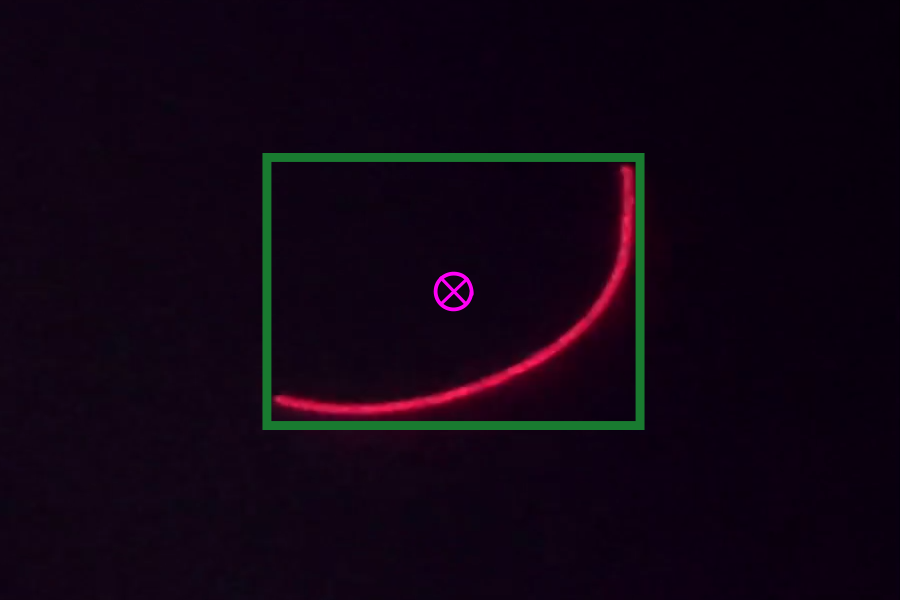 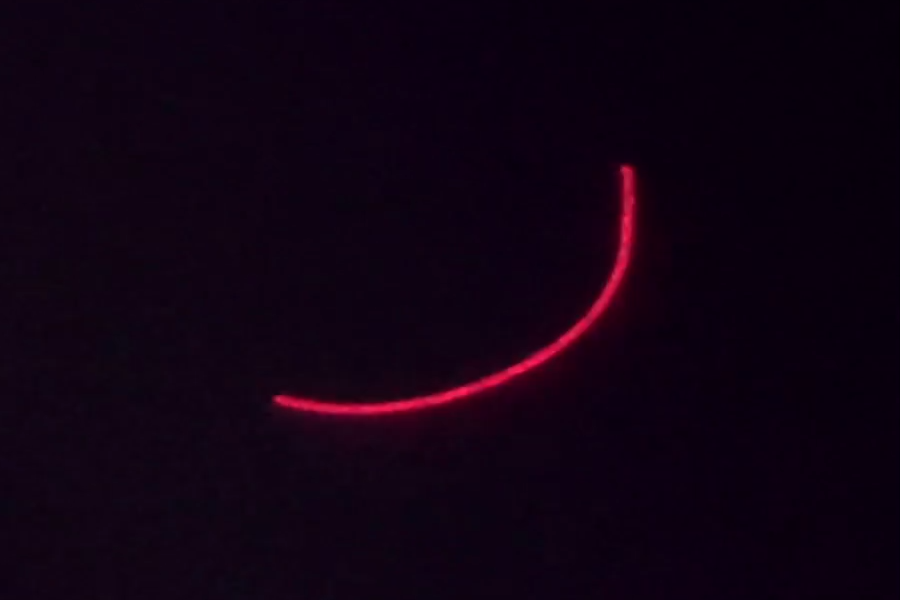 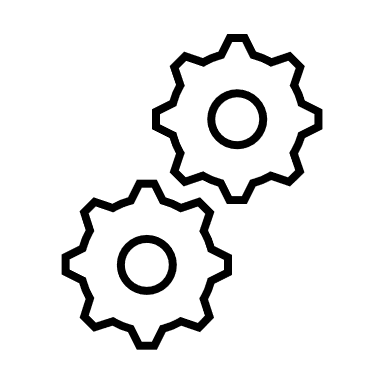 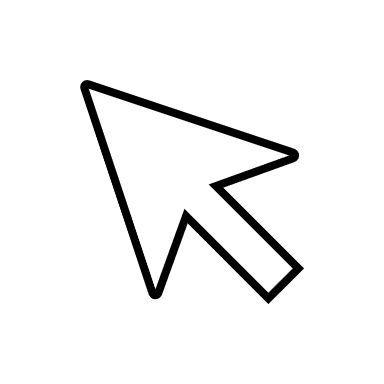 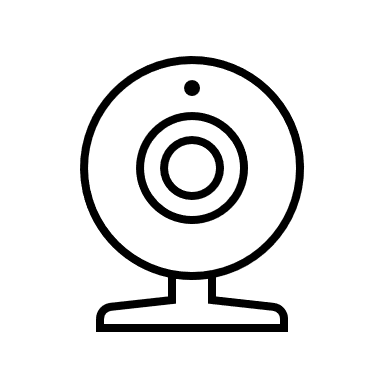 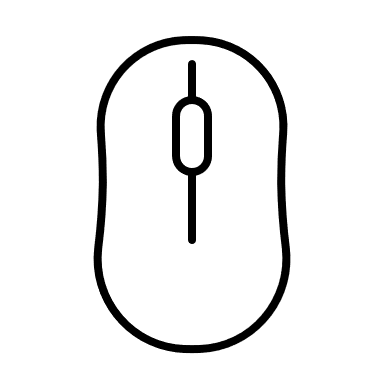 [X, Y]
21 / 26
[Speaker Notes: Aby sme to cele zrhnuli ..]
Zhrnutie
Vytvorený plugin pre Unity
Presnejšie a výkonnejšie ako iné lacné riešenia (Two-Player Boids Game With Laser Pointer Controllers)
Lacnejšie než iné presnejšie riešenia (Smokeless Range ©2.0 - Home Simulator)
Jednoduchý na použitie a implementáciu s existujúcou aplikáciou
22 / 26
Využitie, prínosy
Iná forma interakcia aplikácie a používateľa
Použitie na rôzne aplikácie vytvorené v Unity

Niečo nové, netradičné
Dostupnosť
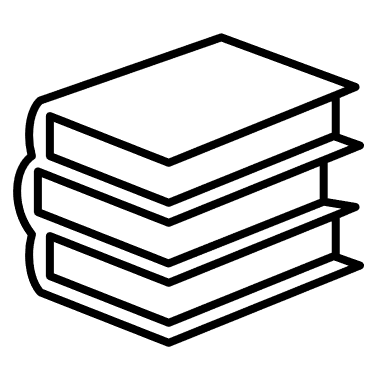 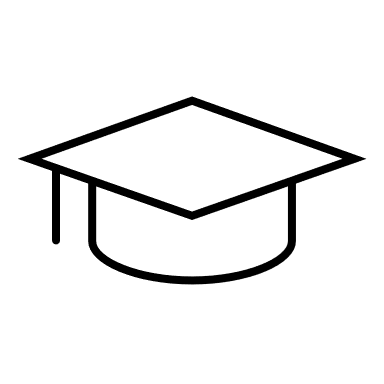 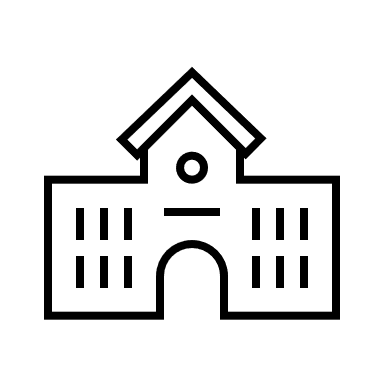 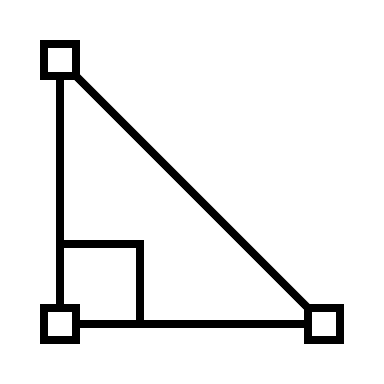 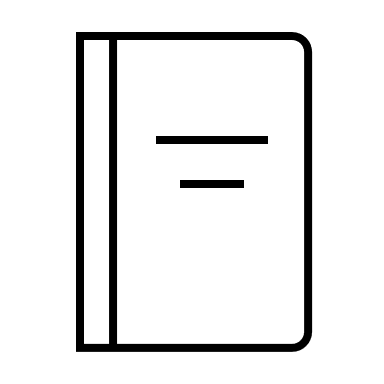 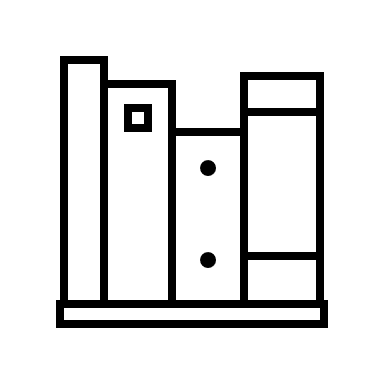 23 / 26
[Speaker Notes: Plugin sa da pouzit na rôzne aplikacie vytvorene v Unity.
Hlavna vyhoda dostupnostpreskumanie novych oblasti v unity – compute shader a praca s kamerou]
Video ukážka
24 / 26
Zdrojový kód
GitHub:
https://github.com/CapitanMikon/LaserPointerInputPlugin
25 / 26
Ďakujem za pozornosť
26 / 26
Čo by sa muselo v systéme zmeniť, aby bol rozšíriteľný pre dvoch hráčov?
Riešenia:
Netreba modifikovať plugin iba aplikáciu
Sieťové
Lokálne
Treba modifikovať aj plugin aj aplikáciu (lokálne)
Ťah, hráči sa striedajú
Hráči hrajú naraz
27
Dodatočne informácie
28
Upevnenie polarizačných filtrov na kameru
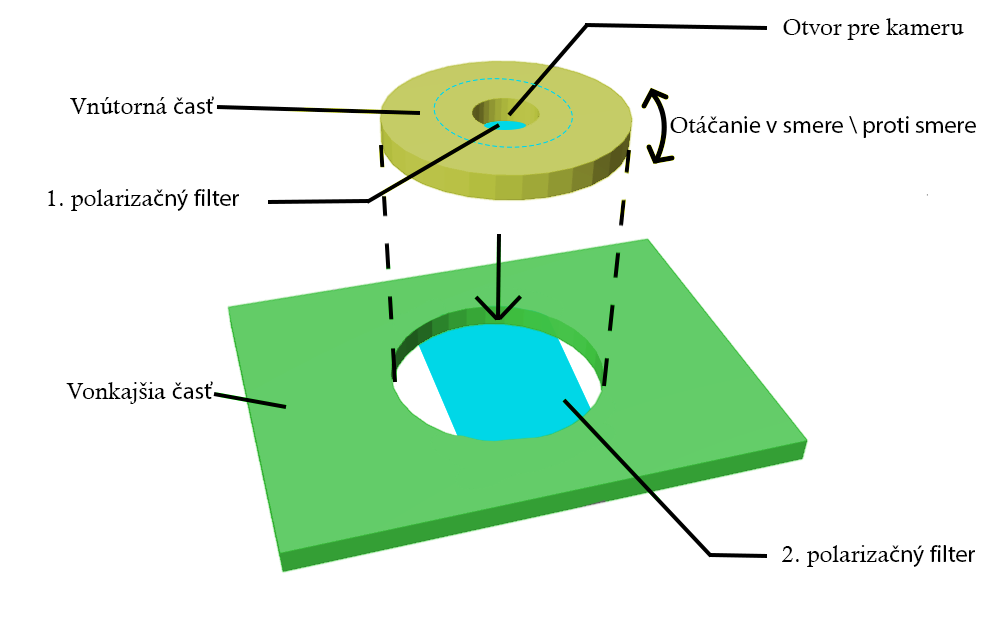 29
[Speaker Notes: Ako prve teda musime navrhnut upevenie polarizacnych filtrov na kameru.
 Musia byt na sebe a chceme ich otacat]
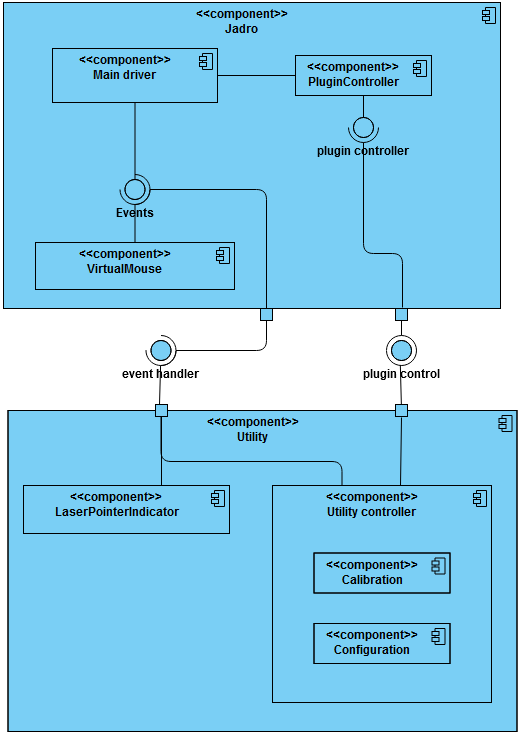 Plugin
Architektúra
Rozdelenie častí
Moduly
Eventy
30
[Speaker Notes: Navrh plugin bola jedna z náročneších uloh]
Plugin – main driver
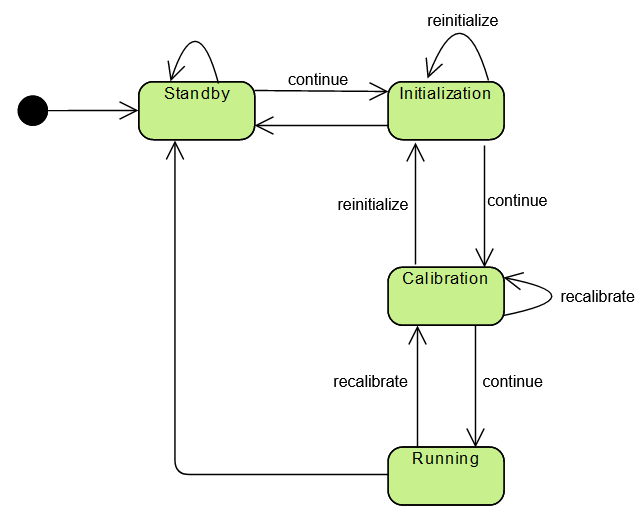 Stavový automat
31
[Speaker Notes: Srdce pluginu, main driver sme navrhli ako stavovy automat ...]
Detekcia laserového lúča v obraze - výkon
A - Detekcia cez CPU; B – Detekcia cez GPU ; aplikácia beží na iGPU
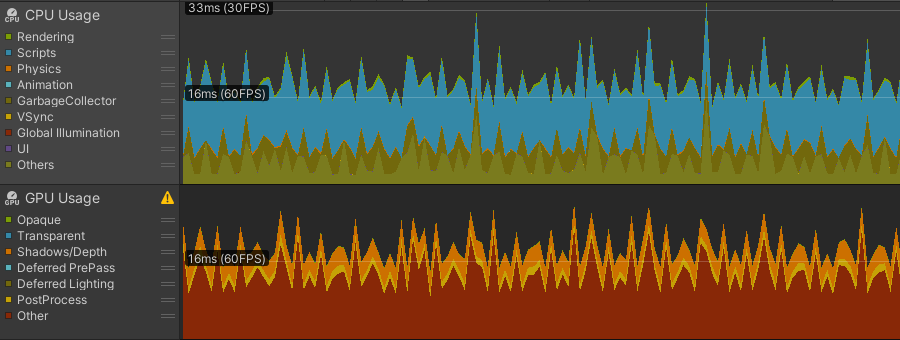 (A)
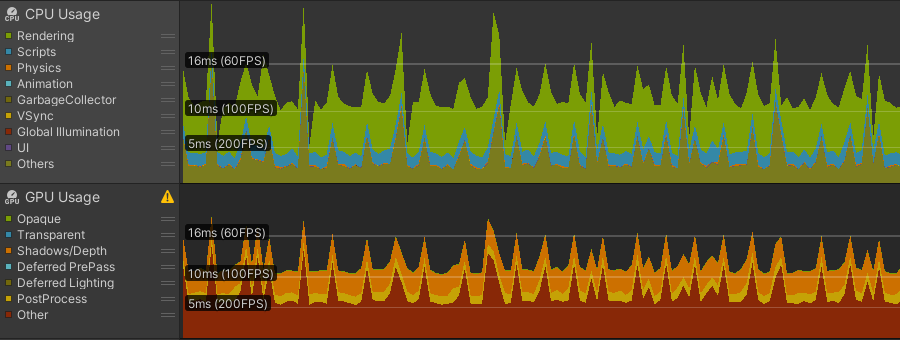 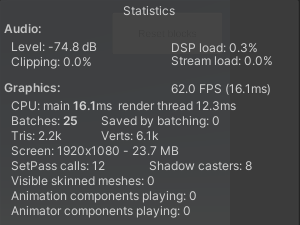 (B)
32
[Speaker Notes: Na tomto slajde mame porovnanie vykonov pri rieseni pri iGPU cez CPU na prvom riadku]
Kalibrácia a transformácia súradníc
Pomocou 2 bodov
Jednoduchá transformácia súradníc
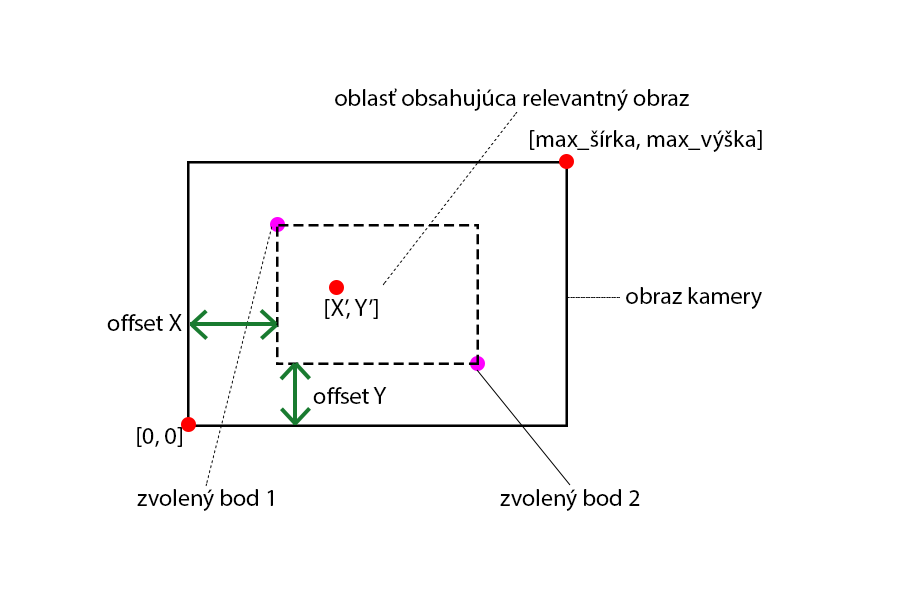 33
[Speaker Notes: Dalsia uloha ktoru sme riesili bola ...
3 pristupy]
Kalibrácia a transformácia súradníc
Pomocou 4 bodov
Lineárna transformácia súradníc
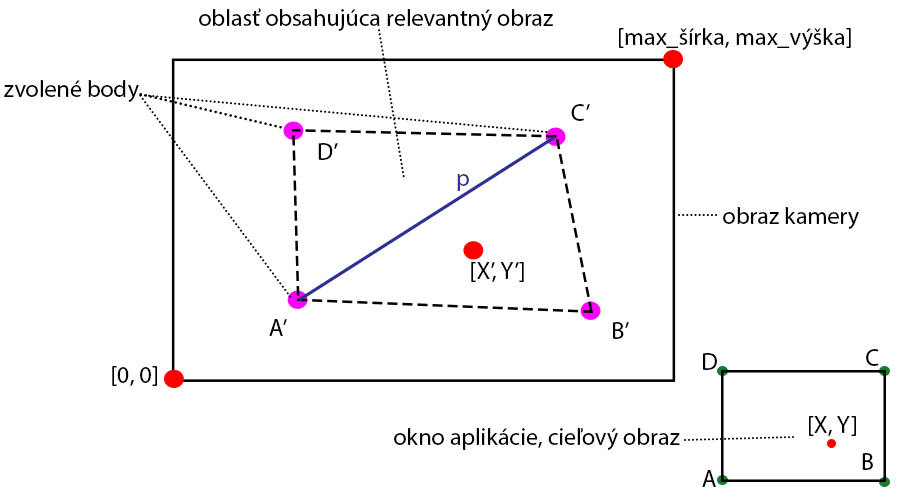 34
[Speaker Notes: Transfromacna matica
Homografia - projective transformation]
Kalibrácia a transformácia súradníc
Pomocou 4 bodov
Nelineárna transformácia súradníc
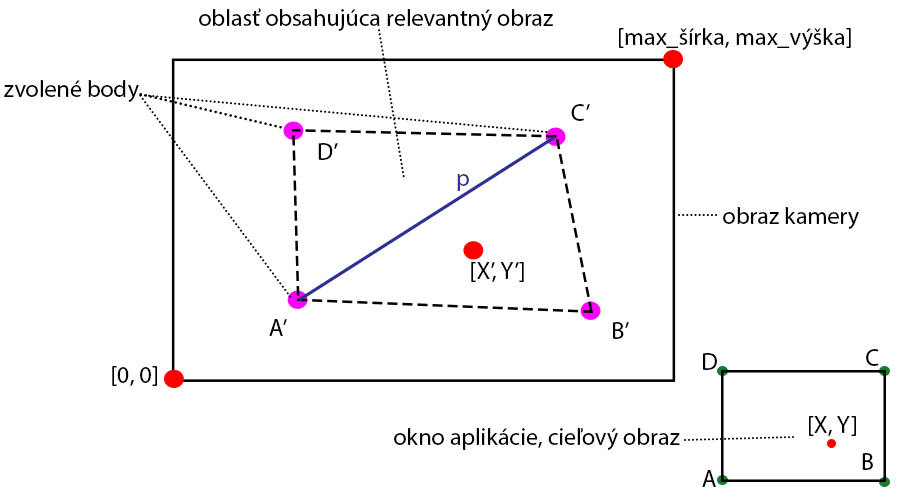 35
Vyhodnotenie presnosti transformácii – ukážka
Nelineárna transformácia
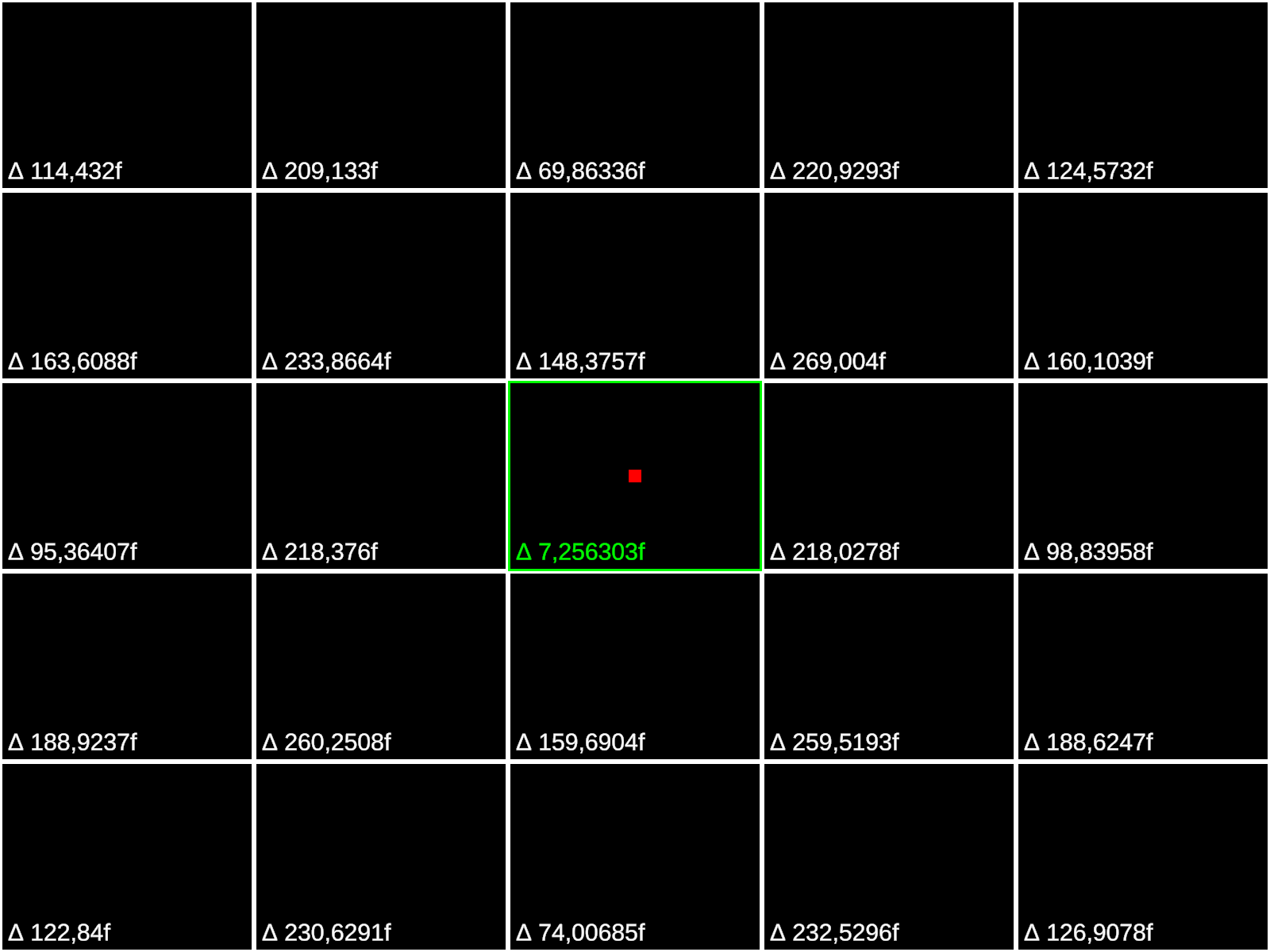 d = 0.5
d = 0.9
36